ЖИВОТНЫЕ АНТАРКТИДЫ
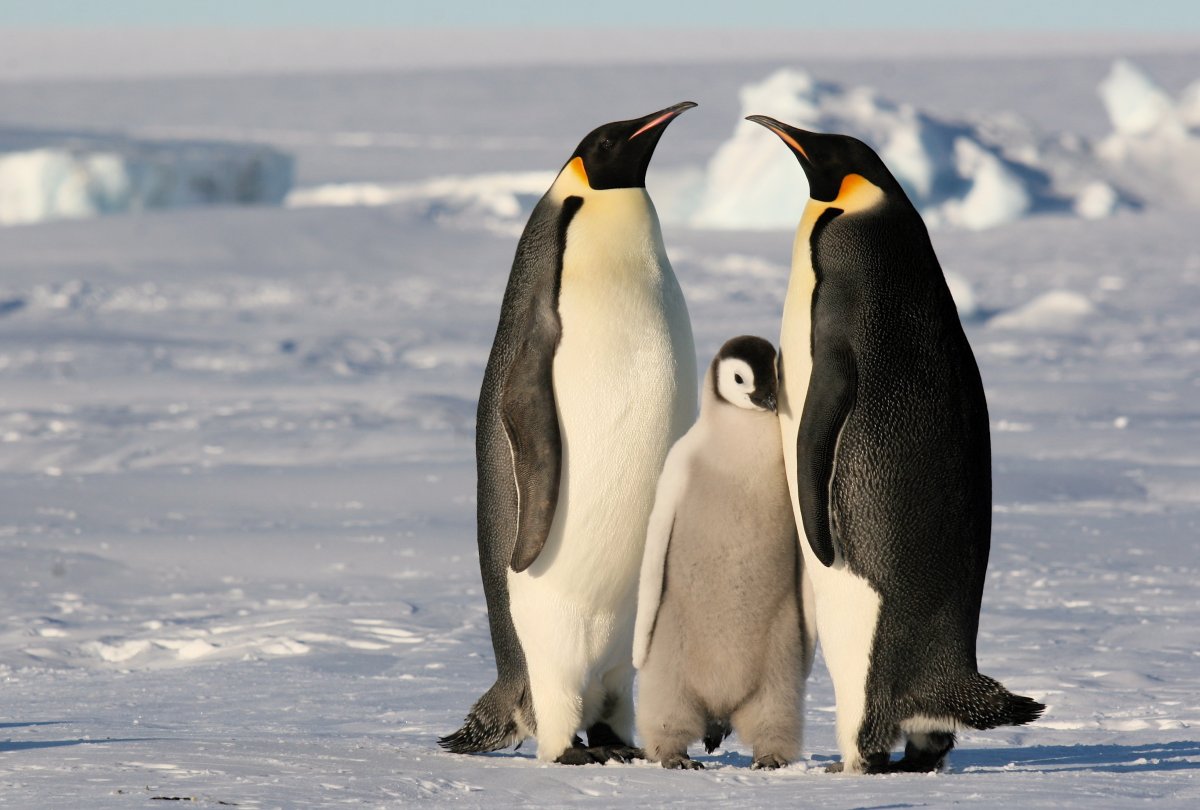 Животные АНТАРКТИДЫ
АНТАРКТИДА НА  ГЛОБУСЕ
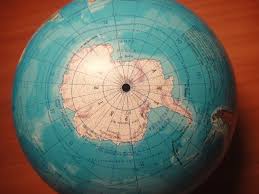 Антарктида – самый суровый и холодный по климату   континент.   Ночью температура там может опускаться 
      до  -  52°.
Айсберги
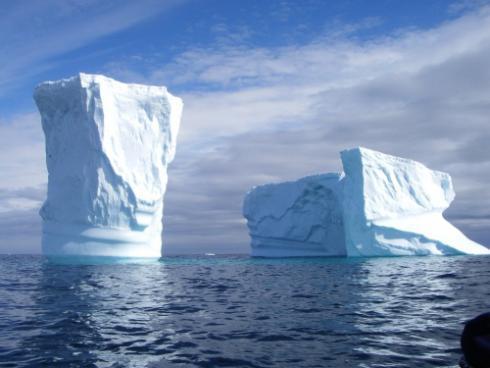 В Антарктиде 
встречаются удивительные 
животные: королевский пингвин, 
морской слон, тюлень, 
морской леопард, 
синий кит, 
птица Альбатрос.
Тюлень
У них гладкая кожа, они хорошо плавают. Тюлени охотятся под водой, питаются рыбой, креветками, кальмарами.

      Тюлень лежит на льдине,
      Как будто на перине.
      Встать он не торопится,
      Жирок под кожей копится.
Морской слон
Южный морской слон относится к семейству настоящих тюленей.
Альбатрос
Крупная морская птица, размах крыльев превышает 4 метра. Птицы белые, на голове и шее жёлтый налёт, верх крыльев и хвост по краям чёрно-бурые. Клюв и ноги светлые. Эта птица плохо ходит по земле, зато по долгу парит над океаном в поисках добычи: рыбы, кальмаров и других морских обитателей.
Синий кит
Это самое крупное на Земле животное. 
           Длина его тела до 33 метров! 
(Это высота 10-и этажного дома).
             Однако питается этот великан, как и все усатые киты, планктоном – мелкими рачками и другой крохотной морской живностью. Желудок синего кита вмещает до  2 т рачков.
Пингвин
Пингвины - это птицы, но летать они не могут, но очень хорошо плавают. Ходят пингвины неуклюже переваливаясь с бока на бок или в припрыжку. Питаются рыбой.
Королевский пингвин
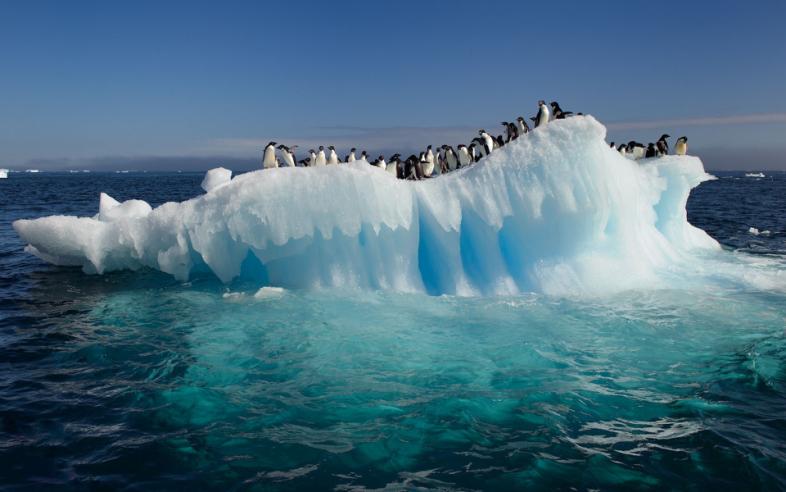 Морской леопард
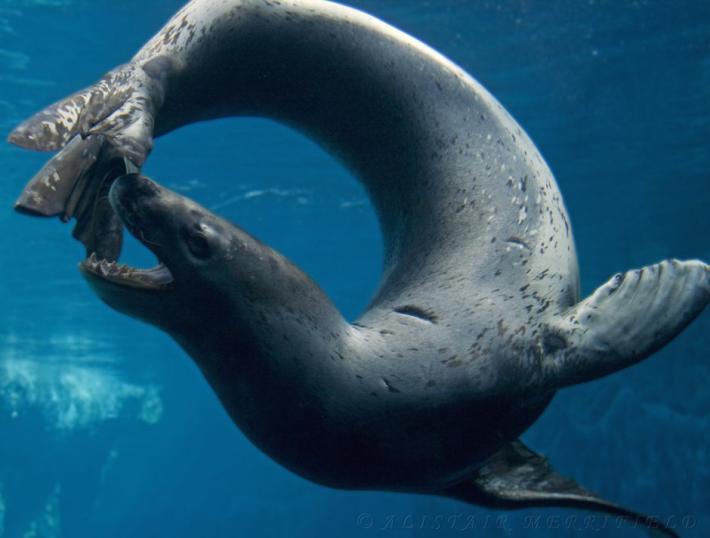 Это тюлень с пятнистой шкурой.
Питается тюленями и пингвинами.
Закрепление материала
Как называется земля на крайнем юге Земного шара? (Антарктида).
Самое крупное животное на Земле длиной до 33 метров. (Синий кит)
Птица, но не летает, зато хорошо плавает. (Пингвин)
Эта птица плохо ходит по земле, но может долго парить над океаном в поисках добычи. (Альбатрос)
Дидактическая игра: «Угадай животных Антарктиды»
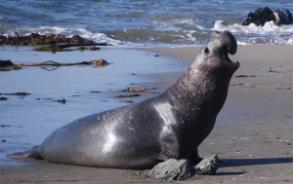 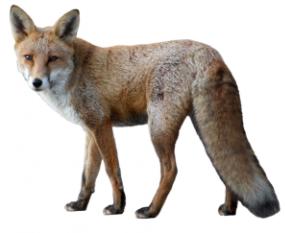 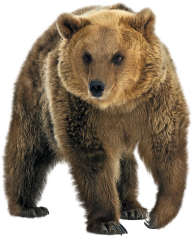 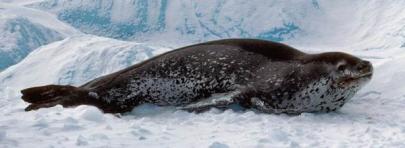 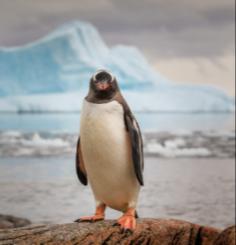 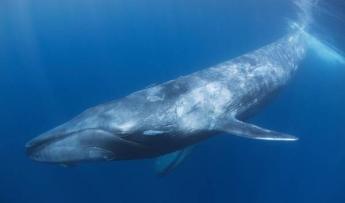 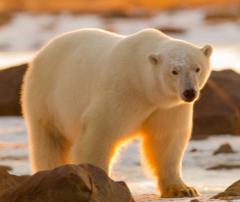 Игра: «Один - много»
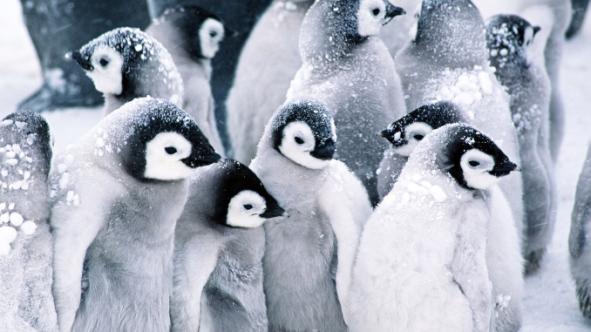 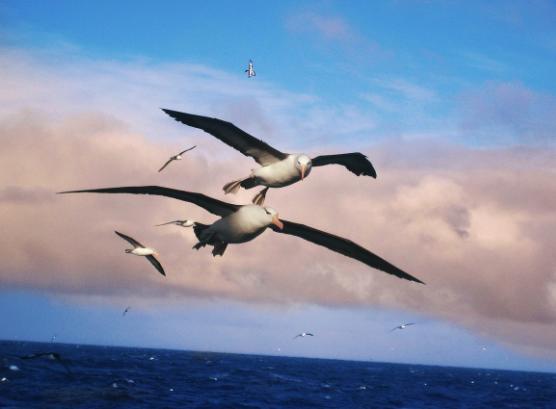 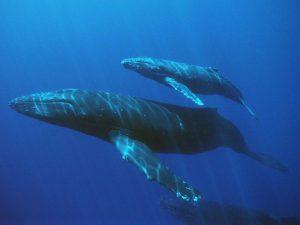 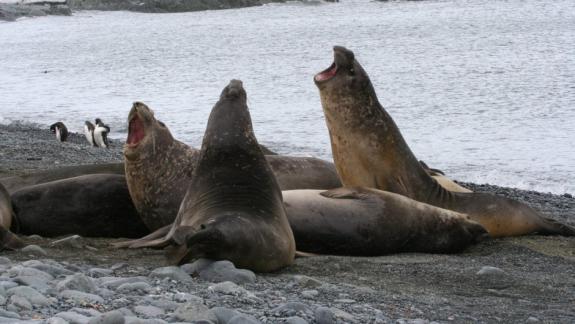 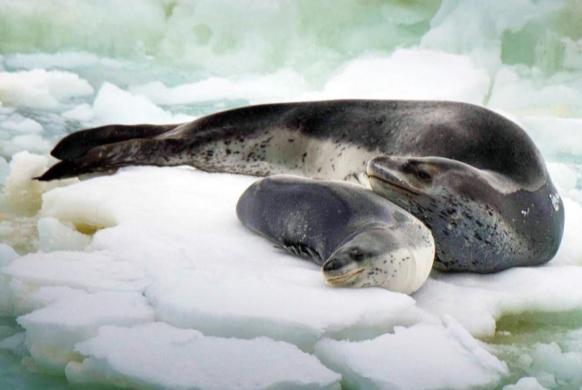 СПАСИБО ЗА ВНИМАНИЕ!